John 12:20-26
Now there were some Greeks among those who were going 
up to worship at the feast;  (21)  these then came to Philip, 
who was from Bethsaida of Galilee, and began to ask him, 
saying, "Sir, we wish to see Jesus."  (22)  Philip came and told 
Andrew; Andrew and Philip came and told Jesus.  (23)  And 
Jesus answered them, saying, "The hour has come for the Son 
of Man to be glorified.  (24)  "Truly, truly, I say to you, unless a grain of 
wheat falls into the earth and dies, it remains alone; but if it dies, it 
bears much fruit.  (25)  "He who loves his life loses it, and he who 
hates his life in this world will keep it to life eternal.  (26)  "If anyone 
serves Me, he must follow Me; and where I am, there My servant will 
be also; if anyone serves Me, the Father will honor him.
"Sir, we wish to see Jesus."
Nicodemus
John 3:1-2
    Now there was a man of the Pharisees, named Nicodemus, a ruler of the Jews;  (2)  this man came to Jesus by night and said to Him, "Rabbi, we know that You have come from God as a teacher; for no one can do these signs that You do unless God is with him
Zaccheus
Luke 19:1-5 
    He entered Jericho and was passing through.  (2)  And there was a man called by the name of Zaccheus; hewas a chief tax collector and he was rich.  (3)  Zaccheus was trying to see who Jesus was, and was unable becauseof the crowd, for he was small in stature.  (4)  So he ran on ahead and climbed up into a sycamore tree in order to See Him, for He was about to pass through that way.  (5)  When Jesus came to the place, He looked up and said to him, "Zaccheus, hurry and come down, for today I must stay at your house.“
The sick woman in the crowd
Mark 5:25-30 
     A woman who had had a hemorrhage for twelve years,  (26)  and had endured much at the hands of many physicians, and had spent all that she had and was not helped at all, but rather had grown worse--  (27)  after hearing about Jesus, she came up in the crowd behind Him and touched His cloak.  (28)  For she thought, "If I just touch His garments, I will get well."  (29)  Immediately the flow of her blood was dried up; and she felt in her body that she was healed of her affliction.  (30)  Immediately Jesus, perceiving in Himself that the power proceeding from Him had gone forth, turned around in the crowd and said, "Who touched My garments?”
The friends of the paralytic
Mark 2:1-5
	When He had come back to Capernaum several days afterward, it was heard that He was at home.  (2)  And many were gathered together, so that there was no longer room, not even near the door; and He was speaking the word to them.  (3)  And they came, bringing to Him a paralytic, carried by four men.  (4)  Being unable to get to Him because of the crowd, they removed the roof above Him; and when they had dug an opening, they let down the pallet on which the paralytic was lying.  (5)  And Jesus seeing their faith said to the paralytic, "Son, your sins are forgiven."
The large crowds
Matthew 4:23-25
     Jesus was going throughout all Galilee, teaching in their synagogues and proclaiming the gospel of the kingdom, and healing every kind of disease and every kind of sickness among the people.  (24)  The news about Him spread throughout all Syria; and they brought to Him all who were ill, those suffering with various diseases and pains, demoniacs, epileptics, paralytics; and He healed them.  (25)  Large crowds followed Him from Galilee and the Decapolis and Jerusalem and Judea and from beyond the Jordan.
Come and see!
John 1:45-48  
     Philip found Nathanael and said to him, "We have found Him of whom Moses in the Law and also the Prophets wrote--Jesus of Nazareth, the son of Joseph."  (46)  Nathanael said to him, "Can any good thing come out of Nazareth?" Philip said to him, "Come and see."  (47)  Jesus saw Nathanael coming to Him, and said of him, "Behold, an Israelite indeed, in whom there is no deceit!"  (48)  Nathanael said to Him, "How do You know me?" Jesus answered and said to him, "Before Philip called you, when you were under the fig tree, I saw you."
Our Challenge
Live to be seen
Live to be seen
People always want to see…
The disciples
John 14:6-10
	Jesus said to him, "I am the way, and the truth, and the life; no one comes to the Father but through Me.  (7)  "If you had known Me, you would have known My Father also; from now on you know Him, and have seen Him."  (8)  Philip said to Him, "Lord, show us the Father, and it is enough for us."  (9)  Jesus said to him, "Have I been so long with you, and yet you have not come to know Me, Philip? He who has seen Me has seen the Father; how can you say, 'Show us the Father'?  (10)  "Do you not believe that I am in the Father, and the Father is in Me? The words that I say to you I do not speak on My own initiative, but the Father abiding in Me does His works.
Live to be seen
People always want to see…
The disciples
John 20:26-29 
      After eight days His disciples were again inside, and Thomas with them. Jesus came, the doors having been shut, and stood in their midst and said, "Peace be with you."  (27)  Then He said to Thomas, "Reach here with your finger, and see My hands; and reach here your hand and put it into My side; and do not be unbelieving, but believing."  (28)  Thomas answered and said to Him, "My Lord and my God!"  (29)  Jesus said to him, "Because you have seen Me, have you believed? Blessed are they who did not see, and yet believed.”
Live to be seen
People always want to see…
Today
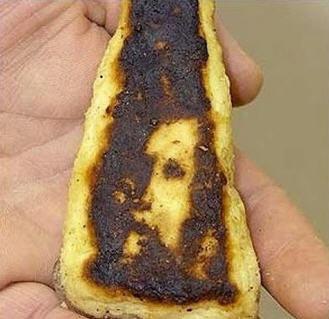 Live to be seen
People always want to see…
Today
“I’d rather see a sermon than hear one”.
“I want to see Jesus but I can’t see past the church”.
Live to be seen
What is our response?
   To understand most don’t know what they are looking for.

	To know that we need to show them who Jesus is.
Live to be seen
What is our responsibility?

Matthew 5:14-16
  "You are the light of the world. A city set on   
   a hill cannot be hidden;  (15)  nor does  
   anyone light a lamp and put it under a 
   basket, but on the lampstand, and it gives
   light to all who are in the house.  (16)  "Let
   your light shine before men in such a way 
   that they may see your good works, and 
   glorify your Father who is in heaven”.
Live to be seen
What is our responsibility?

Matthew 6:33
  "But seek first His kingdom and His
   righteousness, and all these things will be
   added to you”.
Colossians 3:2 
   Set your mind on the things above, not on
   the things that are on earth.
Live to be seen
John 13:34-35
  "A new commandment I give to you, that you love one another, even as I have loved you, that you also love one another.  (35)  "By this all men will know that you are My disciples, if you have love for one another."
What is our responsibility?
Live to be seen
John 15:8-10
  "My Father is glorified by this, that you bear much fruit, and so prove to be My disciples.  (9)  "Just as the Father has loved Me, I have also loved you; abide in My love.  (10)  "If you keep My commandments, you will abide in My love; just as I have kept My Father's commandments and abide in His love.
What is our responsibility?
Live to be seen
Romans 13:14
   But put on the Lord Jesus Christ, and make no provision for the flesh in regard to its lusts.
What is our responsibility?
Live to be seen
Galatians 3:26-28
   For you are all sons of God through faith in Christ Jesus.  (27)  For all of you who were baptized into Christ have clothed yourselves with Christ.  (28)  There is neither Jew nor Greek, there is neither slave nor free man, there is neither male nor female; for you are all one in Christ Jesus.
What is our responsibility?
Live to be seen
What is our responsibility?
Philippians 2:5-8
  Have this attitude in yourselves which was also
  in Christ Jesus,  (6)  who, although He existed in
  the form of God, did not regard equality with
  God a thing to be grasped,  (7)  but emptied 
  Himself, taking the form of a bond-servant, and
  being made in the likeness of men.  (8)  Being
  found in appearance as a man, He humbled 
  Himself by becoming obedient to the point of
  death, even death on a cross.
Live to be seen
What is our responsibility?
Colossians 1:25-28
     Of this church I was made a minister according to the stewardship from God bestowed on me for your benefit, so that I might fully carry out the preaching of the word of God,  (26)  that is, the mystery which has been hidden from the past ages and generations, but has now been manifested to His saints,  (27)  to whom God willed to make known what is the riches of the glory of this mystery among the Gentiles, which is Christ in you, the hope of glory.  (28)  We proclaim Him, admonishing every man and teaching every man with all wisdom, so that we may present every man complete in Christ.
Live to be seen
What is your responsibility?

Matthew 16:24-25
    Then Jesus said to His disciples, "If anyone wishes to come after Me, he must deny himself, and take up his cross and follow Me.  (25)  For whoever wishes to save his life will lose it; but whoever loses his life for My sake will find it”.
Live for Him
Believe in Him			John 3:16
Turn (repent) from sin	          2 Pet. 3:9
Confess Christ		          Rom. 10:9
Baptized into Christ	          Rom. 6:3
Added to His kingdom, His church
Live faithfully unto death         Rev. 2:10